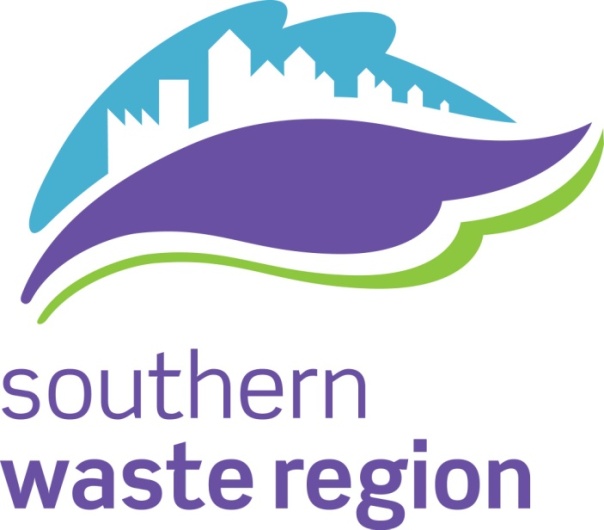 Southern Region Waste Management Office
Southern Region Waste Management Plan 2015-2021
Ten local authorities:
Carlow
Clare
Cork City
Cork County
Kerry
Kilkenny
Limerick  (Joint Lead)
Tipperary (Joint Lead)
Waterford
Wexford
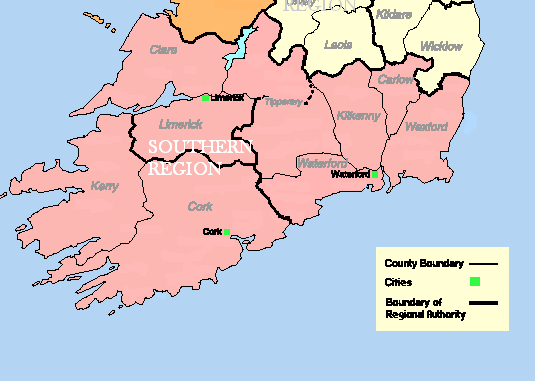 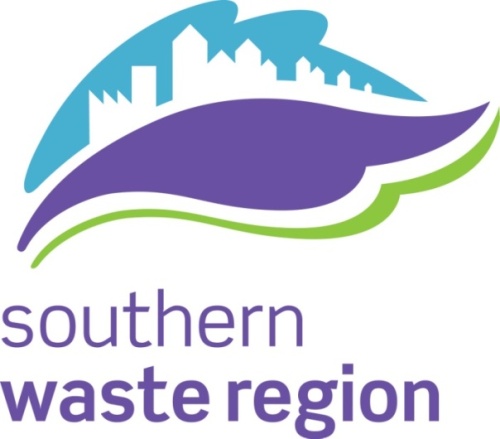 Waste Prevention& The Circular Economy
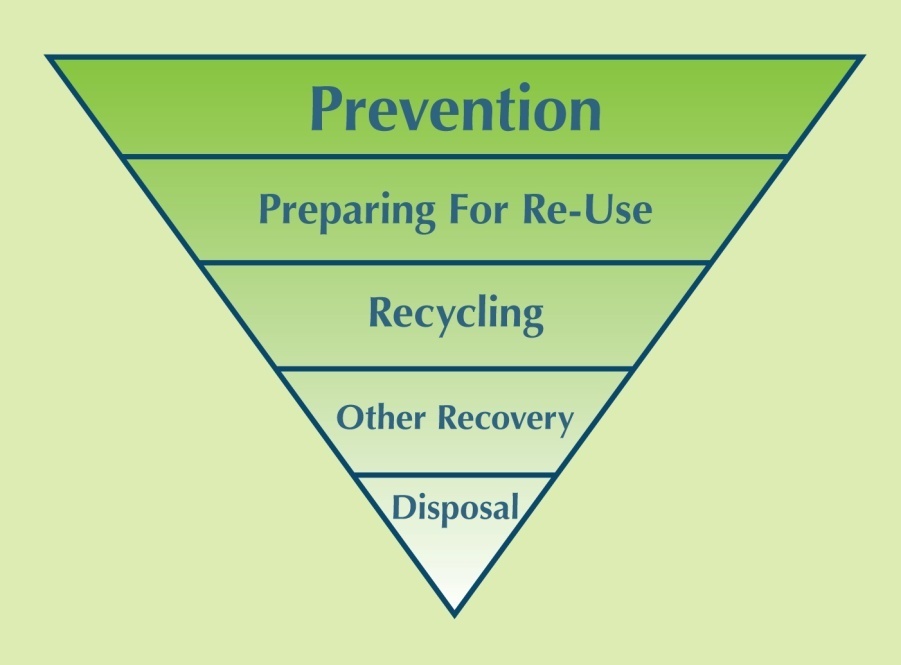 Waste Hierarchy
Circular Economy
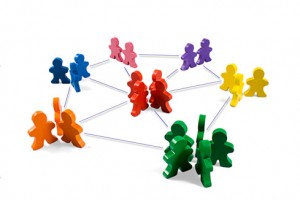 Southern Waste RegionLinks
Local Authorities
Local Enterprise Offices
Business Networks e.g. TGBN
Dept of Environment / EPA
Green Business Programme
SMILE Resource Exchange
EcoMerit Certification
Enterprise Ireland
Energy Agencies
......
Example of SRWMO Support:EcoMerit Programme
Phil Walker
Econcertive
Onsite Guidance
Follow up advice
Cost Savings
Environmental Certification
www.ecomerit.ie
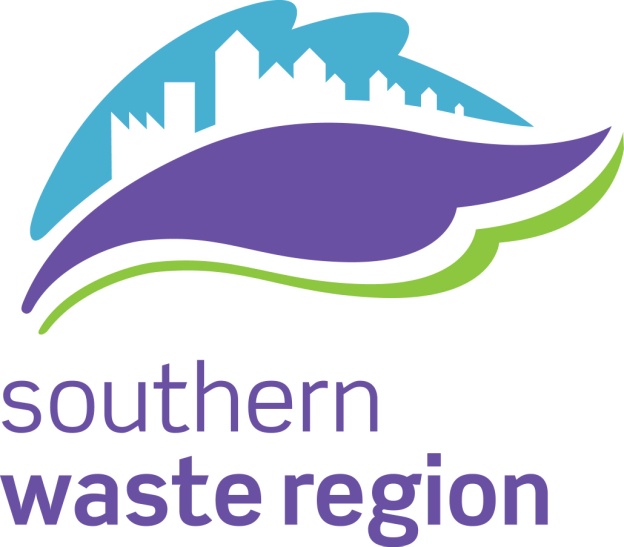 Tel 061 556596

Email: margaret.murphy@srwmo.ie 

www.srwmo.ie